Energy and electricity
5 a day revision
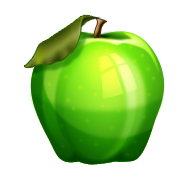 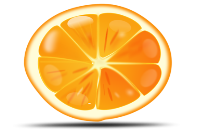 What is efficiency?
What do we use a Sankey diagram for?
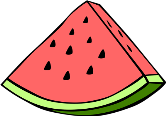 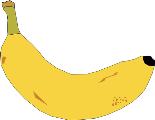 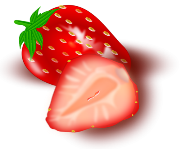 Describe the energy transfers that take place in a light bulb. 
Are they useful or not useful? 
How does this relate to efficiency?
What is the law of conservation of energy?
Explain why electricity is not a form of energy.
@aegilopoides
Energy and electricity
5 a day revision
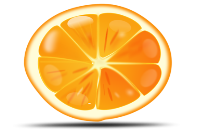 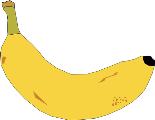 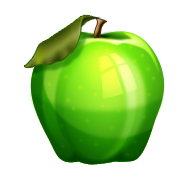 What is energy payback time?
How would an increase in voltage affect a circuit?
What is voltage, how is it measured and what are its units?
What is power?
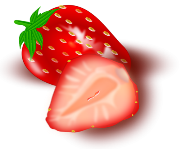 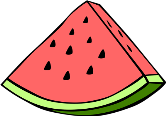 Describe the steps in producing electricity in a power station.
@aegilopoides